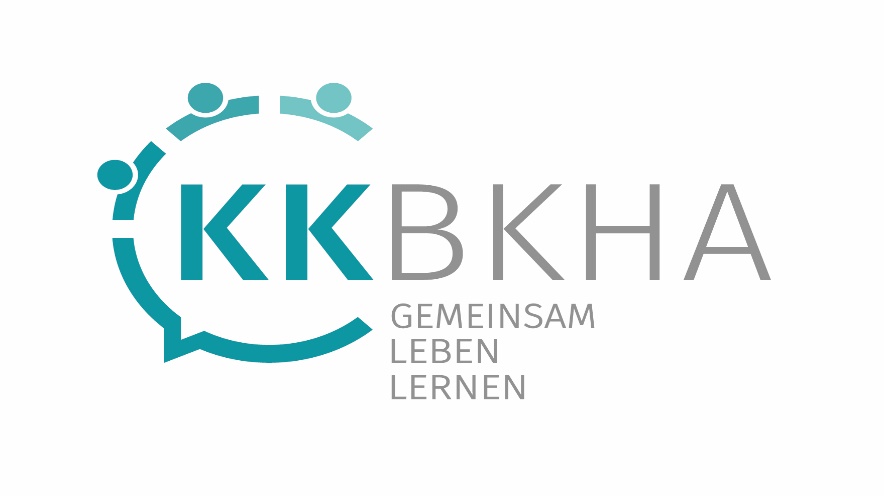 Herzlich Willkommen am Käthe-Kollwitz-Berufskolleg
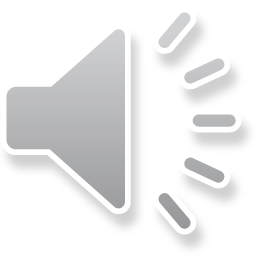 1
Gemeinsam * Leben * Lernen
Bildungswege gemeinsam gehen
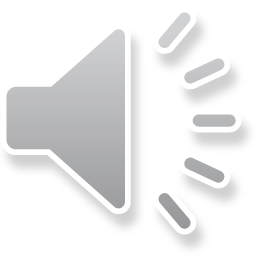 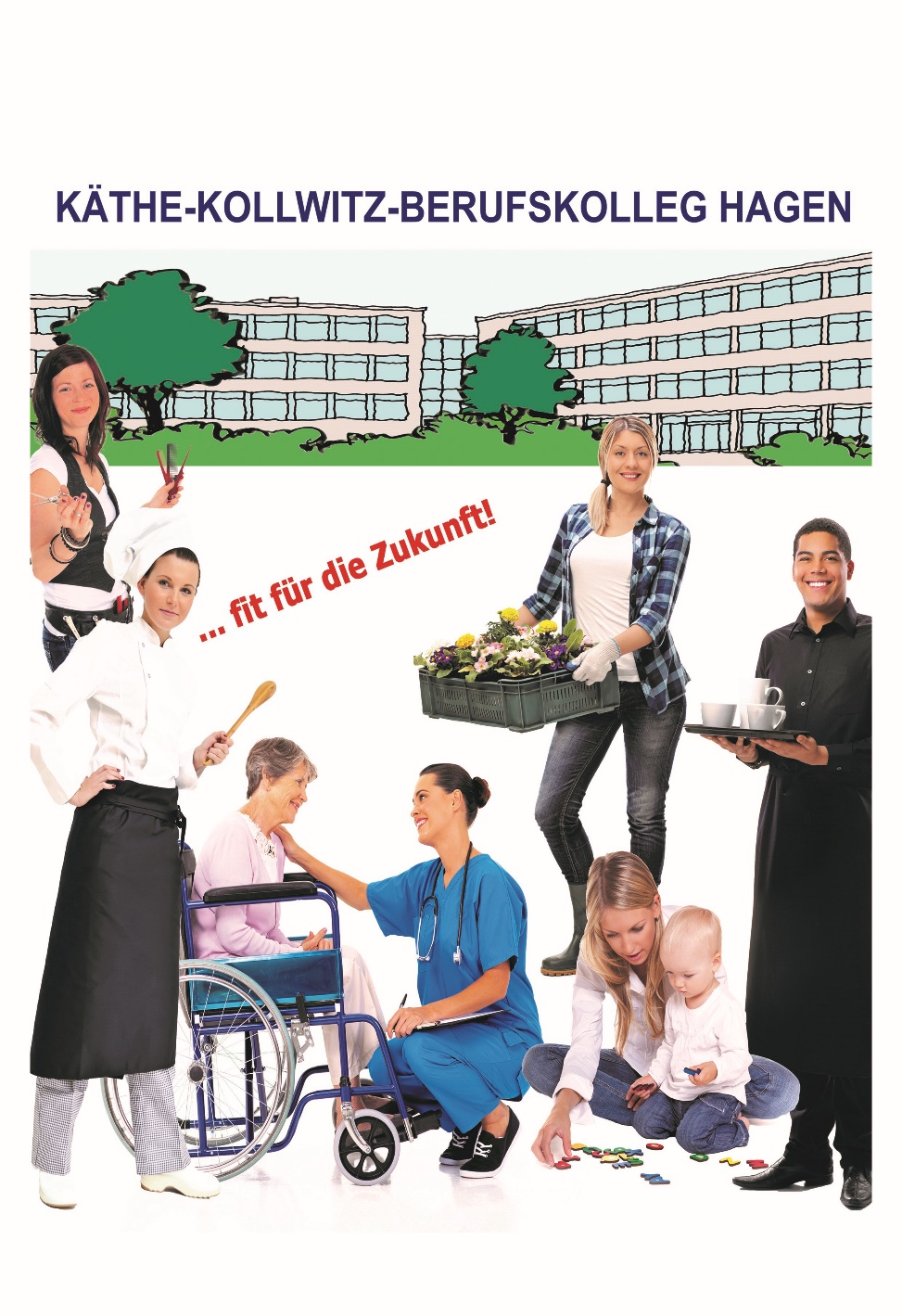 Unsere Bildungsgänge sind vielfältig!
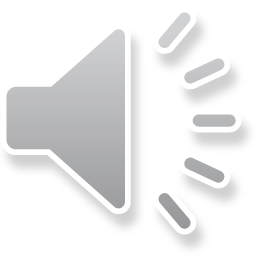 3
Unsere Bildungsgängenach beruflichen Schwerpunkten
Gesundheit/
Erziehung und 
Soziales
Ernährung und Versorgung
Allgemein-gewerbe
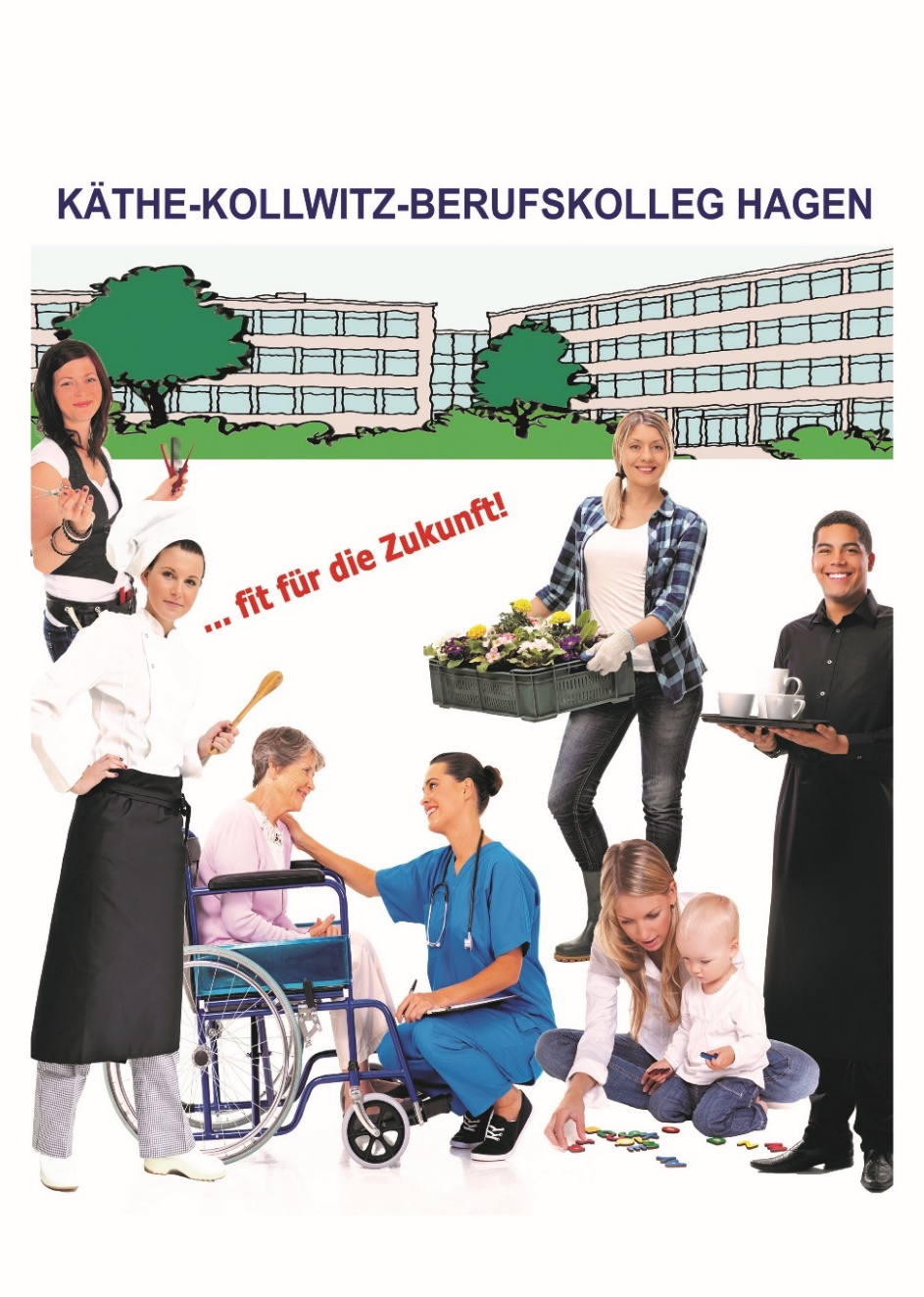 Ausbildungs-vorbereitung

Berufsfach-schulen 

Fachober-schule

Berufliches Gymnasium

Fachschule
Ausbildungs-vorbereitung

Berufsfach-schulen

Berufsschulen
Hauswirtschaft
Gastronomie
Backgewerbe

Fachschule
Berufsschulen
Friseur
Floristik
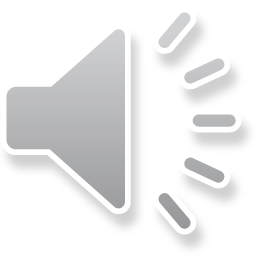 4
Unser Bildungsangebot ist vielfältig ….
Doppelt qualifizierende Abschlüsse:	
    Schulabschluss + Berufsabschluss
Hauptschulabschluss Klasse 9 
Hauptschulabschluss Klasse 10 
Mittlerer Bildungsabschluss (FOR, FOR/Q)
Fachhochschulreife
Allgemeine Hochschulreife (Abitur)
Aufbaubildungsgänge
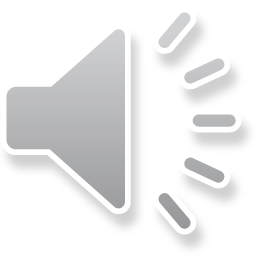 5
Berufsabschluss nach LandesrechtundErweiterter erster  Schulabschluss (Hauptschulabschluss Klasse 10)oder Mittlerer Schulabschluss (Fachoberschulreife) bei entspr. Notendurchschnitt auch Berechtigung zum Besuch der gymnasialen Oberstufe (Q-Vermerk) möglichBerufsabschluss nach Landesrecht
Zweijährige Berufsfachschule Typ III
BKP
Fachrichtung Kinderpfleger/in
Zweijährige Berufsfachschule Typ III
BSA
Fachrichtung Sozialassistent/in
Erster Schulabschluss (Hauptschulabschluss Klasse  9)
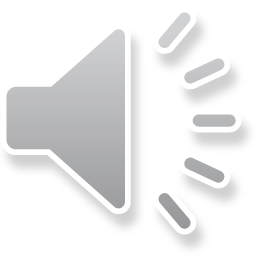 Ausbildungsvorbereitung
Keinen Schulabschluss?
6
Schülerinnen und Schüler, die bereits über einen Ersten Schulabschluss (HS 9)  oderErweiterten ersten Schulabschluss (HS 10) verfügen und eigentlich einen Ausbildungsplatz anstreben, haben noch weitere Möglichkeiten, den Schulabschluss zu verbessern:
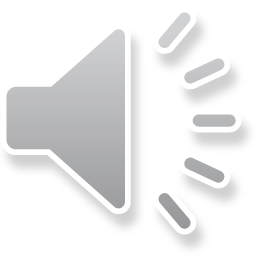 7
Auch bei diesen Möglichkeiten spielt 
das Berufsfeld 
eine entscheidende Rolle

Ernährung und Versorgung  
oder
Friseur und Körperpflege 
oder 
Sozialwesen
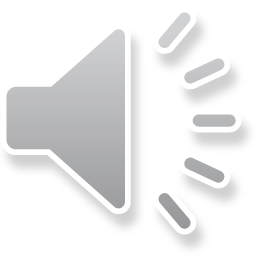 8
Mittlerer Schulabschluss (Fachoberschulreife) bei entspr. Notendurchschnitt auch Berechtigung zum Besuch der gymnasialen Oberstufe (Q-Vermerk) möglich
Einjährige Berufsfachschule Typ II
BSW 

Sozialwesen
Einjährige Berufsfachschule Typ II
BKÖ 

Frisör- und Körperpflege
Einjährige Berufsfachschule Typ II
BEV 
Ernährungs- und Versorgungsmanagement
Erweiterter erster  Schulabschluss (Hauptschulabschluss Klasse  10)
Einjährige Berufsfachschule Typ I
BKÖ 

Frisör- und Körperpflege
Einjährige Berufsfachschule Typ I
BEV 
Ernährungs- und Versorgungsmanagement
Einjährige Berufsfachschule Typ I
BSW 

Sozialwesen
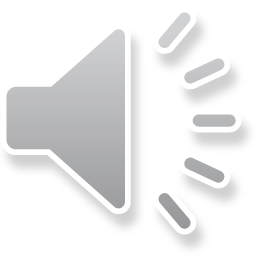 Erster Schulabschluss (Hauptschulabschluss Klasse  9)
9
Bitte beachten Sie, dass Sie in dem jeweiligen Berufsfeld 
ein vierwöchiges Praktikum (2x2 Wochen) nachweisen müssen!

Ernährung und Versorgung  (Gastronomie, Großküchen etc.)
oder
Friseur und Körperpflege (Frisöre, Kosmetik)
oder 
Sozialwesen 	(Kindergarten, Alten- und Pflegeheime, Werkstätten für 		 mit Behinderung) 

Nach erfolgter Anmeldezusage muss bis zum Schuljahresbeginn ein entsprechender Praktikumsplatz nachgewiesen werden.
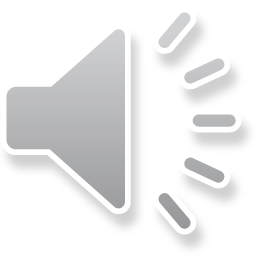 10
Warum überhaupt „nur“ den Schulabschluss verbessern?Eine gute Chance!Duale AusbildungHauswirtschafterin/Hauswirtschafterin vollzeitschulischer Ausbildung (BKZVO)
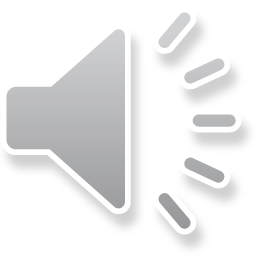 11
Hauswirtschafterin/ Hauswirtschafterbei entspr. Notendurchschnitt Mittlerer Schulabschluss FOR  ggf. mit  Berechtigung zum Besuch der gymnasialen Oberstufe (Q-Vermerk) möglich
Duale Ausbildung als Hauswirtschafterin/ Hauswirtschafter
in vollzeitschulischer Ausbildung (BKZVO)
Zusammenarbeit mit Kooperationsbetrieben aus dem Bereich 
Ernährungs- und Versorgungsmanagement

		3. Jahr: 2 Tage Schule (Theorie und Praxis) 3 Tage Praktikum
		2. Jahr: 3 Tage Schule (Theorie und Praxis) 2 Tage Praktikum
		1. Jahr: 4 Tage Schule (Theorie und Praxis) 1 Tag Praktikum
Erweiterter erster Schulabschluss
(HS 10)
Mittlerer Schulabschluss

(FOR)
Kein Schulabschluss
Erster Schulabschluss

(HS 9)
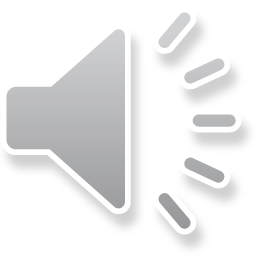 Ein Weg ohne Umwege
12
Studium an einer Fachhochschule 
oder 
Berufsausbildung
Allgemeine Fachhochschulreife (Fachabitur)undBerufliche Kenntnisse
Schwerpunkt
Gesundheit
Schwerpunkt
Soziales
Einjährige
 FOS
für SuS mit Berufs-erfahrung
Zweijährige
Fachoberschule (FOS)
Fachrichtung 
Gesundheit & Soziales
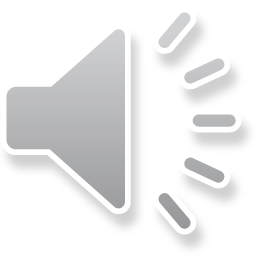 Ausbildung
Fachoberschulreife
13
Studium an einer Universität 
oder 
Fachhochschule
Allgemeine Hochschulreife (Abitur)
Allgemeine Hochschulreife (Abitur)undBerufsabschluss „Staatlich anerkannte(r) Erzieher/in“
Berufliches  Gymnasium
Gesundheit & Soziales Gesundheit
Abitur + berufl. Schwerpunkt
dreijähriger Bildungsgang
Berufliches  Gymnasium Gesundheit & Soziales Pädagogik
Abitur + Erzieher/in
dreijähriger Bildungsgang + Anerkennungsjahr
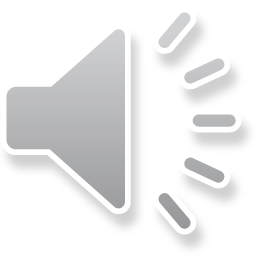 Fachoberschulreife mit Qualifikationsvermerk
14
Auch andere Wege führen zu qualifizierten Abschlüssen:
Zuerst eine Berufsausbildung, 

dann eine qualifizierte Weiterbildung:Die Fachschule
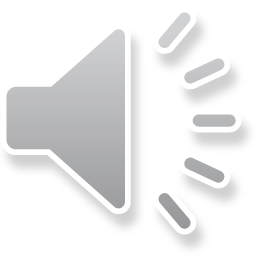 15
Staatlich geprüfte(r) Wirtschafter/in und 
Vorbereitung  für die Meisterprüfung
Staatlich anerkannte(r) Erzieher(in)
Fachschule 
Sozialpädagogik
2 Jahre in Vollzeitform + Anerkennungsjahr
oder
3 Jahre Praxis Integrierte Ausbildung (PIA)
Fachschule 
Ernährungs- und Versorgungsmanagement
3 Jahre in Teilzeitform
Berufsabschluss, 
Berufsschulabschluss 
und mind. einjährige Berufstätigkeit oder
mind. 5 jährige, einschlägige Berufstätigkeit
Fachoberschulreife 
und  eine weitere Voraussetzung

   Fachoberschule Gesundheit & Soziales
	oder 
   eine abgeschlossene Berufsausbildung (die der
       Weiterbildung dienlich ist)
Abschluss  "Kinderpflege", "Sozialassistenz",           „Heilerziehungspflege“
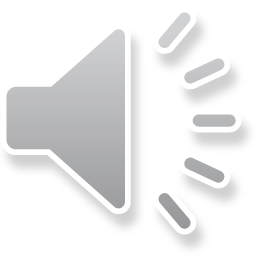 16
Weiterbildung zur Karriereplanung:„Sozialmanagerin/ Sozialmanager“
Aufbaubildungsgang „Sozialmanagement“
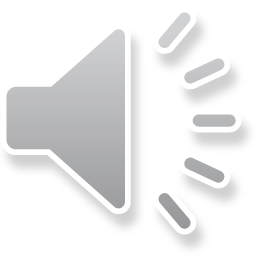 Mindestens dreijährige Berufserfahrung im Berufsfeld Erziehung und Soziales
17
Wir sind für Sie da!Wir stehen gerne in einem persönlichen Gespräch für Sie zur Verfügung.Besuchen Sie uns am Infosamstag 			 		                  21.01.2023Hier werden auch Ihre Anmeldeunterlagen entgegengenommen.
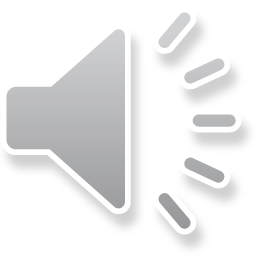 Herzlichen Dank für Ihre Aufmerksamkeit!Noch Fragen? Wenden Sie sich an die jeweiligen Ansprechpartnerinnen und Ansprechpartner!Diese sind auf der Homepage zu finden.Bildungsgänge | Käthe-Kollwitz-Berufskolleg Hagen (kkbkha.de)oder suchen Sie uns auf Instagramm.